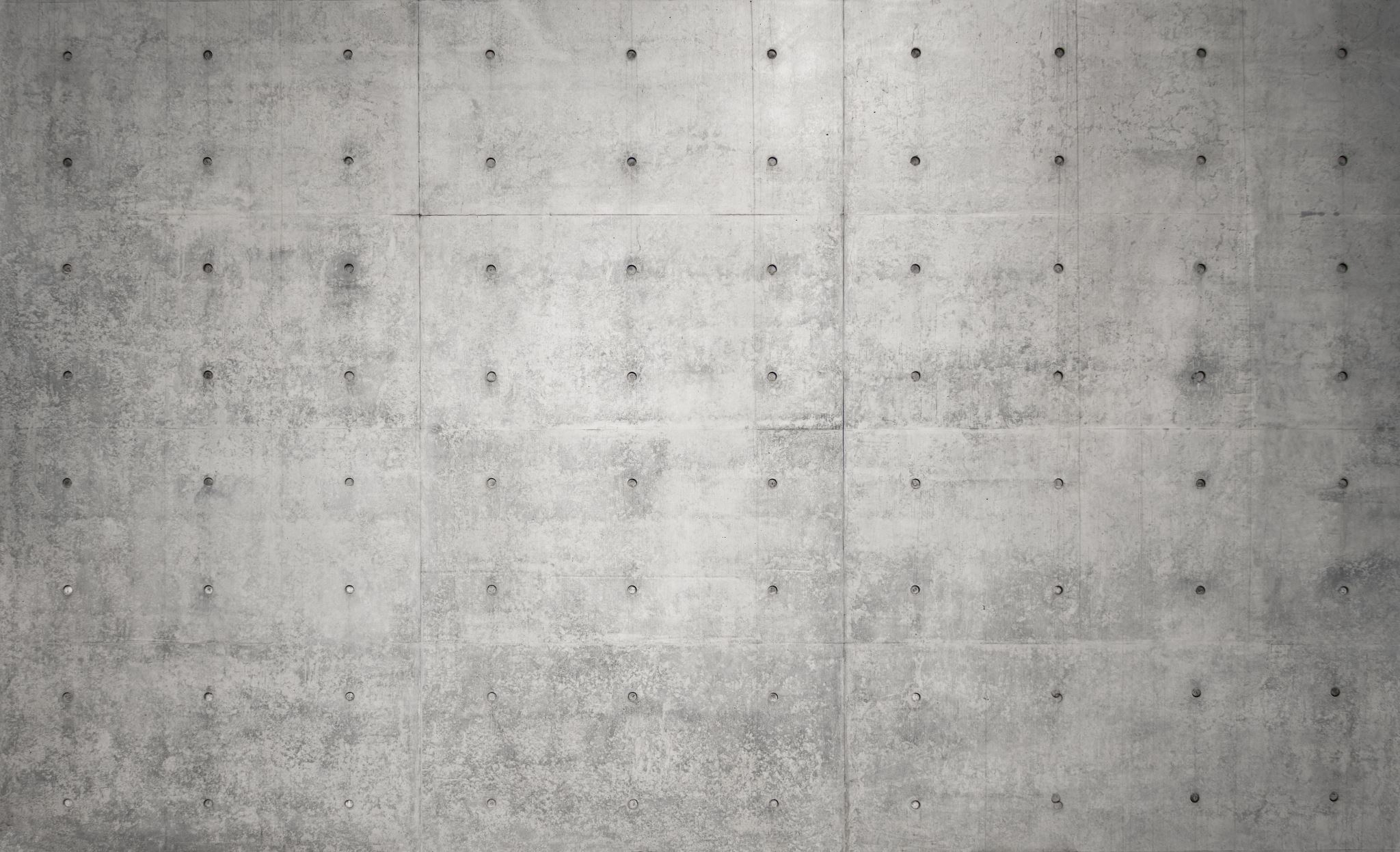 Effect of partial replacement of sand by plastic waste on impact resistance of concrete:experiment and simulation
By
Maher Al-Tayeb, Mustafa Ismail, Hanafi Rade Mahmoud and B.A.Tayeh
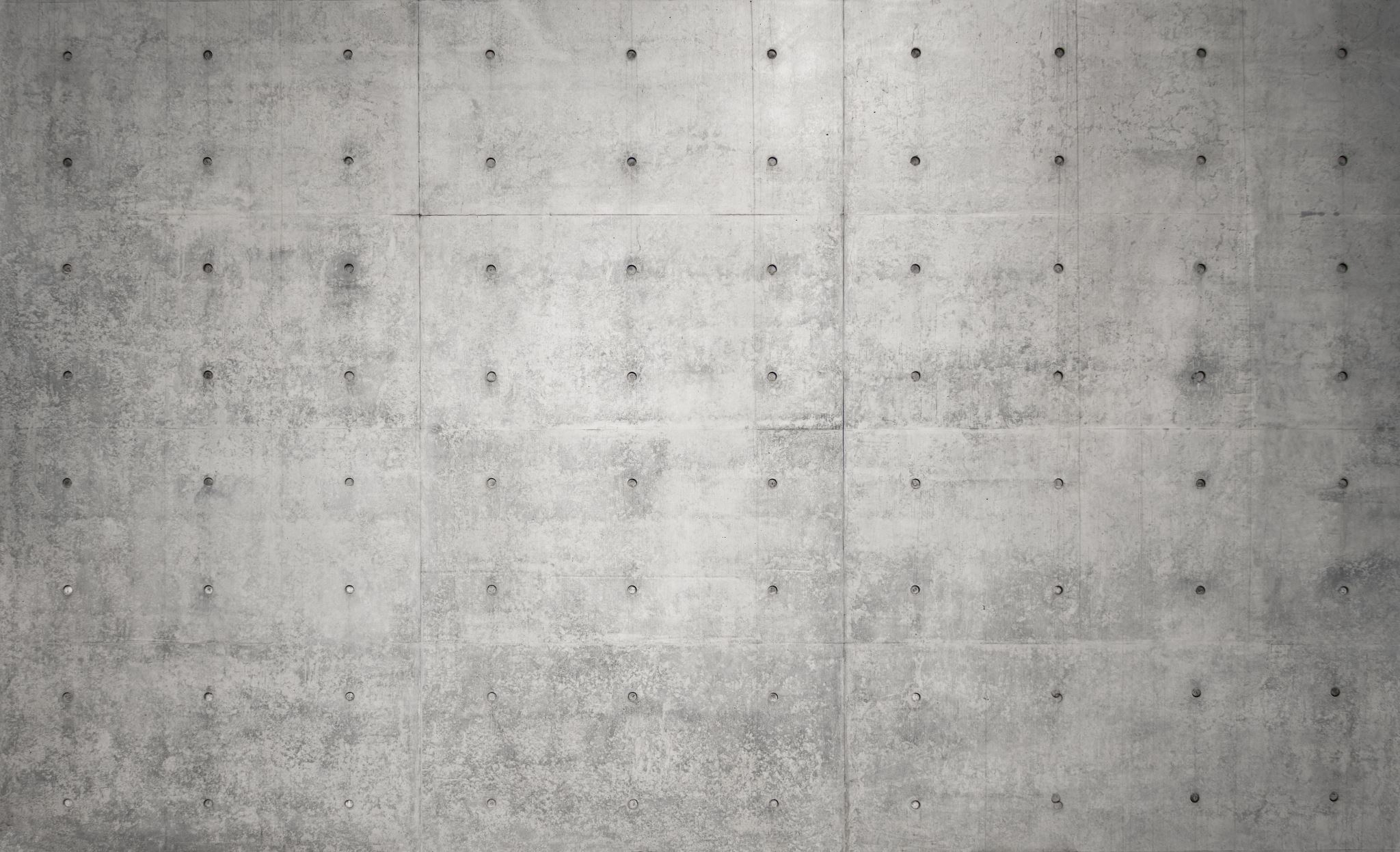 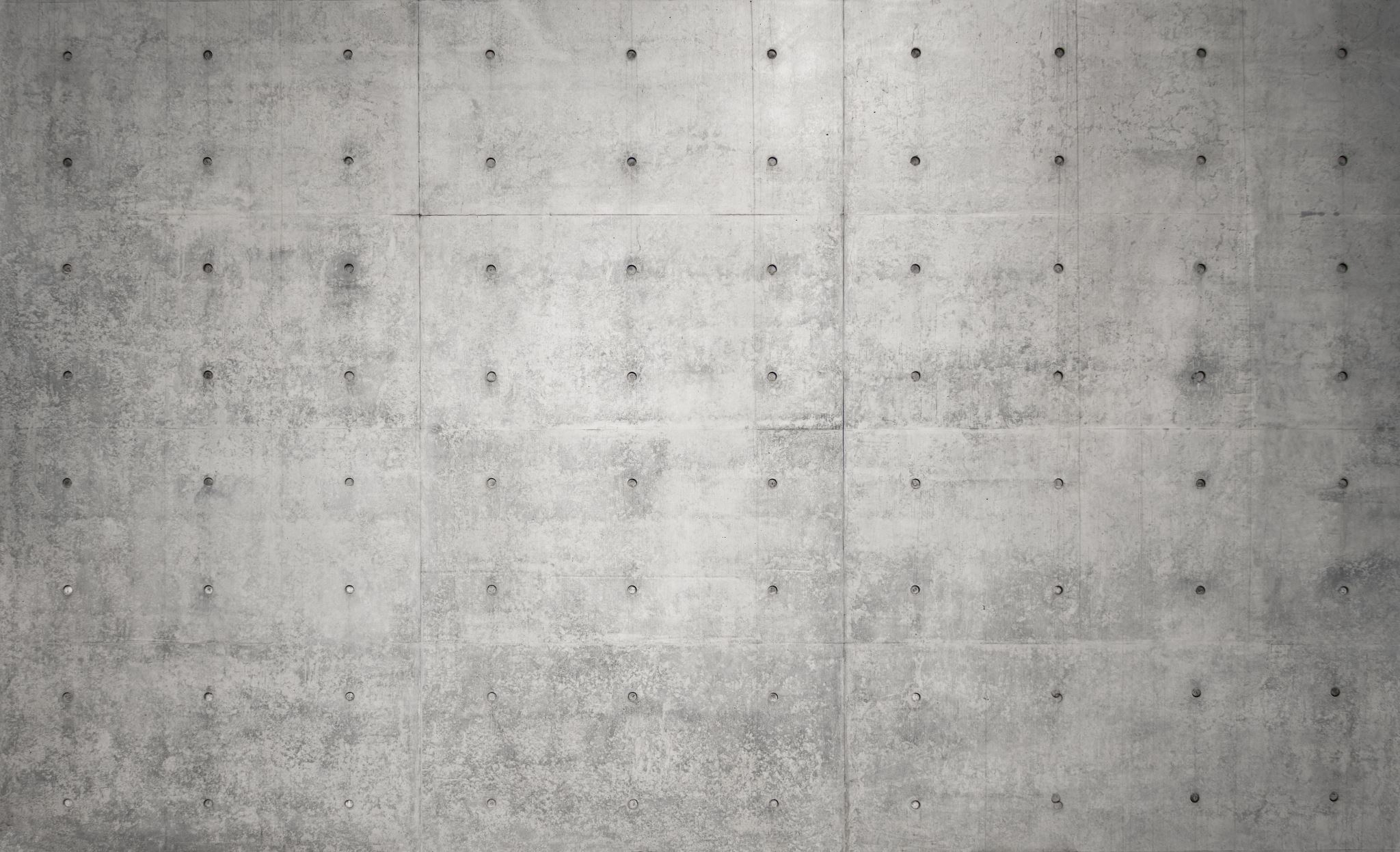 Overview
Background 
Objective
Method
Results
Workability
Compressive strength
Impact and bending strength
Conclusion
Background
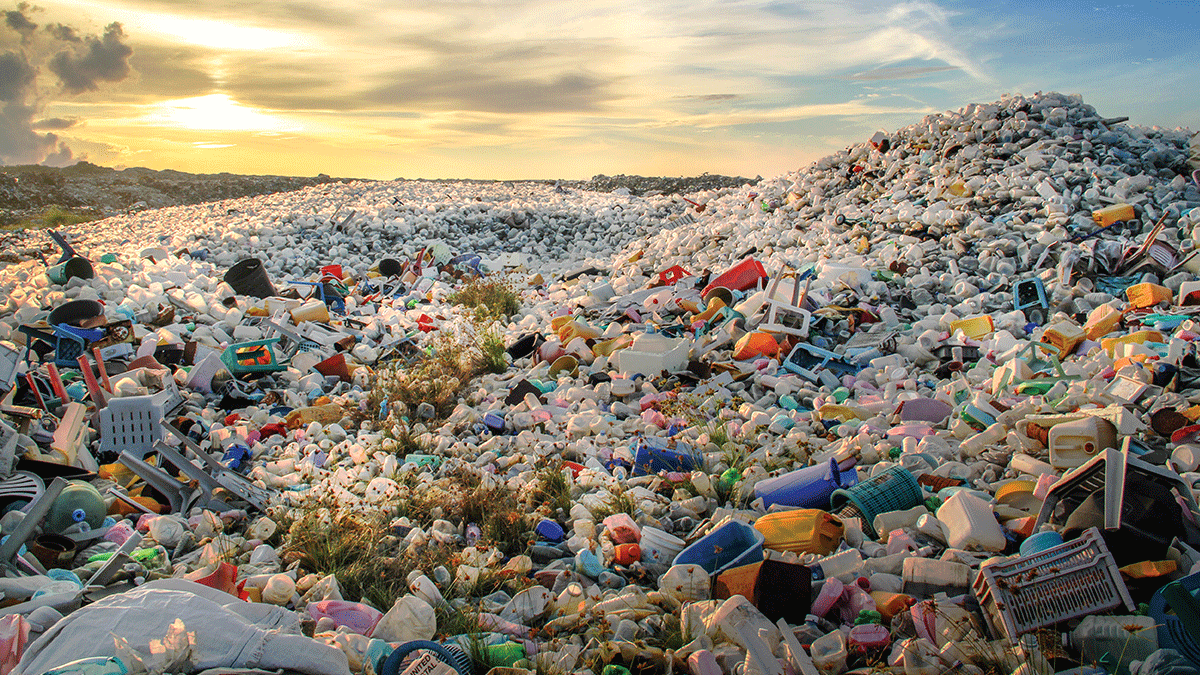 Disposal of waste plastic
Lack of good sand
Improve concrete properties
Tensile strength
Ductility
Impact energy absorption
Earlier investigation on workability
Objective
Study of impact load and the resulting displacement, and fracture energy, of concrete with plastic waste particles.
Numerical simulation to study the load-displacement behaviour of concrete with plastic waste particles, using FEM.
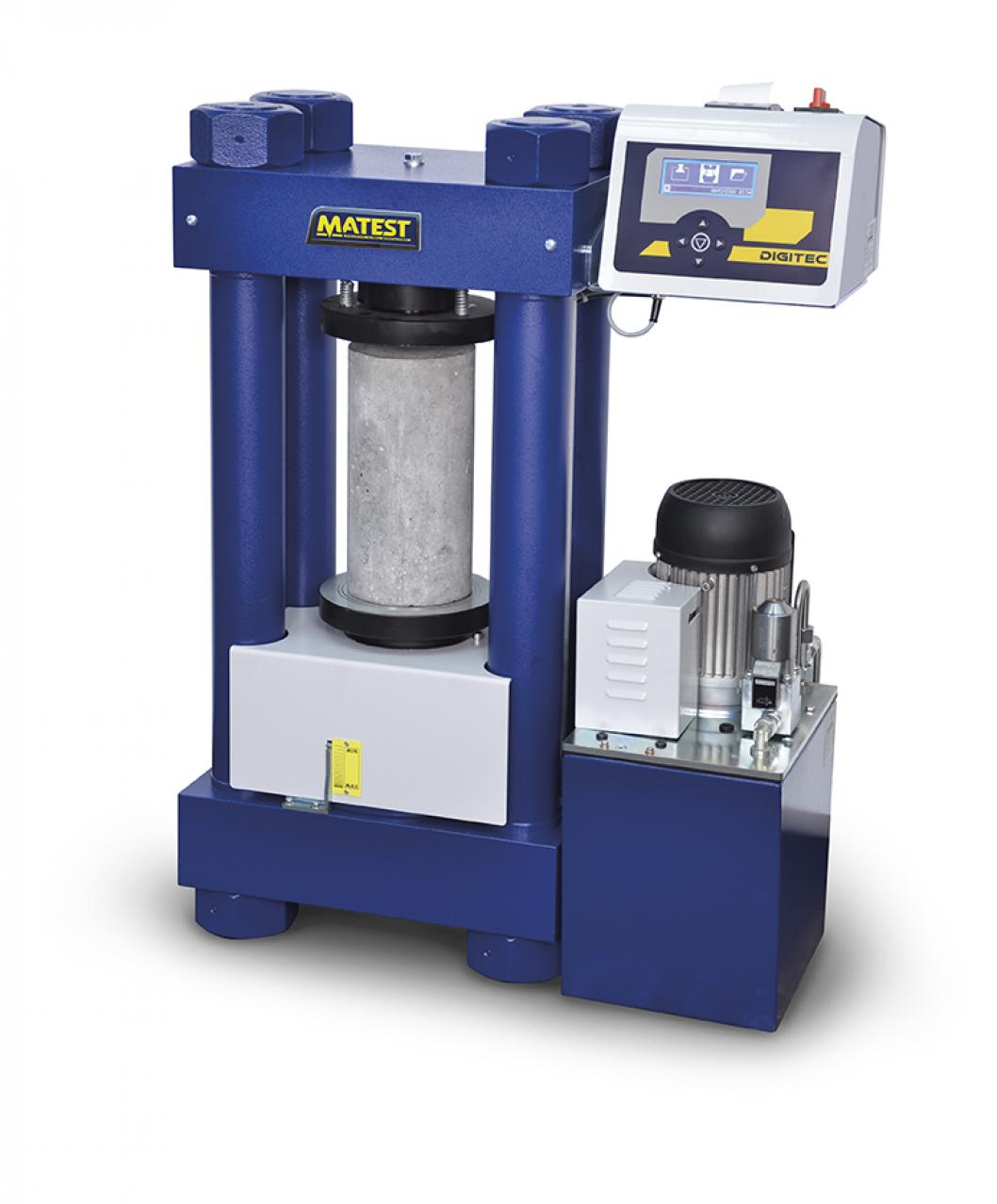 Method
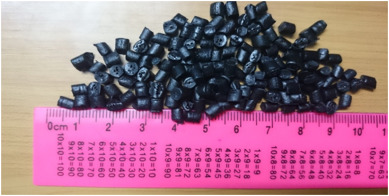 Materials
45 MPa concrete with ordinary Portland cement
Industrial waste polycarbonate (PW) 
Experimental set-up
Finite element method
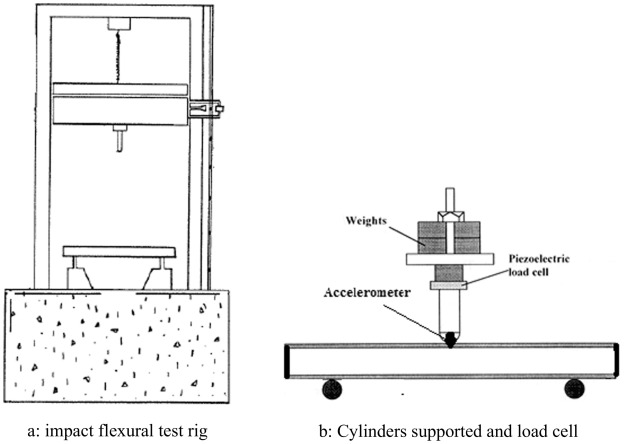 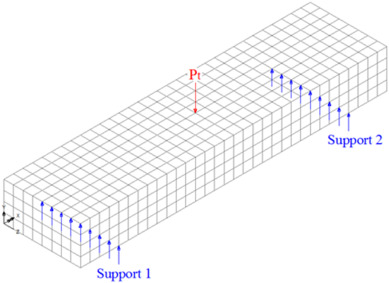 Results
Slump values
Compressive strength
Elastic modulus
Tup, inertial and bending load
Comparison between static and impact load
Comparison between experiment and FEM
Conclusion
Increasing plastic content led to
Decreased slump
Decreased compressive strength 
Decreased static strength
Increased impact strength
FEM modeling and simulations could predict the behavior of the concrete
Reference
https://www.sciencedirect.com/science/article/pii/S2352012419301018